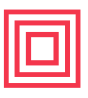 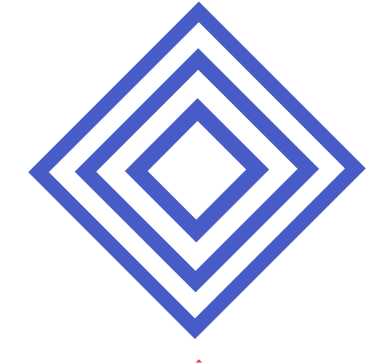 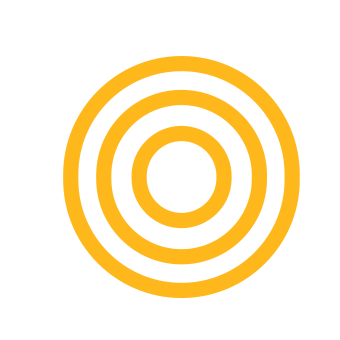 LESSON PLAN
SESSION TITLE: 3D AL DAWAMA GAME
ZONE: Technology	                                                                       AGE: 7-10
DESCRIPTION:
in Qatar, there are a lot of old traditional games, but they slowly faded over time, and few are still played to date. We all know that technology and gaming have taken over our lives now, so in this session participants will get introduced to a computer-aided design application – Tinkercad to create an enhanced 3d design of the Al Dawama game and use the technology of 3d printing to make a modern game.

Engineering design Challenge: Al Dawama is an old Qatari traditional game, but it slowly faded over time., so we need your support to bring back this game with the help of technology to create a modern design for AL Dawama. 

LESSON OBJECTIVES:
After this session, students will be able to
Learn about Qatari traditional games.
Explain the basics of 3D modeling.
Use the basic features of Tinkercad.
design 3D models.
Equipment: Computer, Internet connection, 3D printer.
Materials: Filament.
Software: Tinkercad  www.tinkercad.com
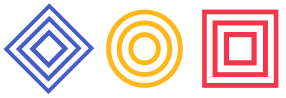 Studio56.qa
SESSION TITLE: 3D AL DAWAMA
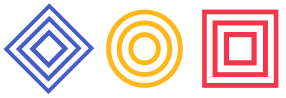 Studio56.qa